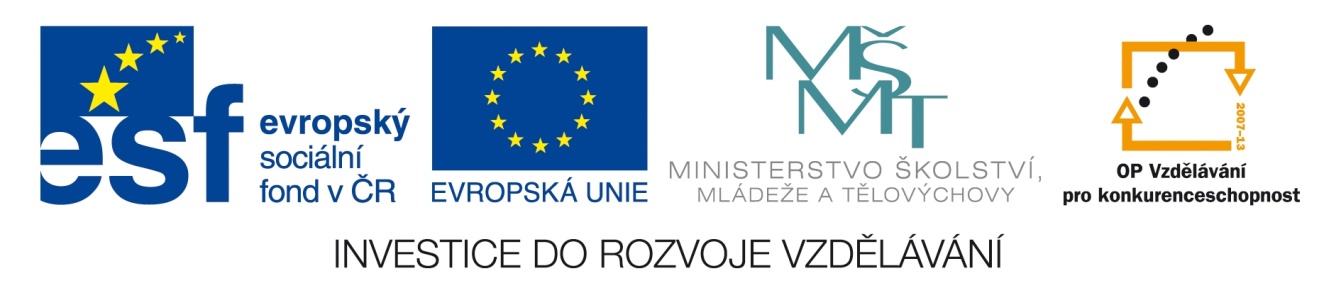 Registrační číslo projektu: CZ.1.07/1.1.38/02.0025
Název projektu: Modernizace výuky na ZŠ Slušovice, Fryšták, Kašava a Velehrad
Tento projekt je spolufinancován z Evropského sociálního fondu a státního rozpočtu České republiky.
Česká republika VodstvoZ_102_Česká_republika_Vodstvo
Autor: Mgr. Miluše Šafářová

Škola: Základní škola Fryšták, okres Zlín, příspěvková organizace
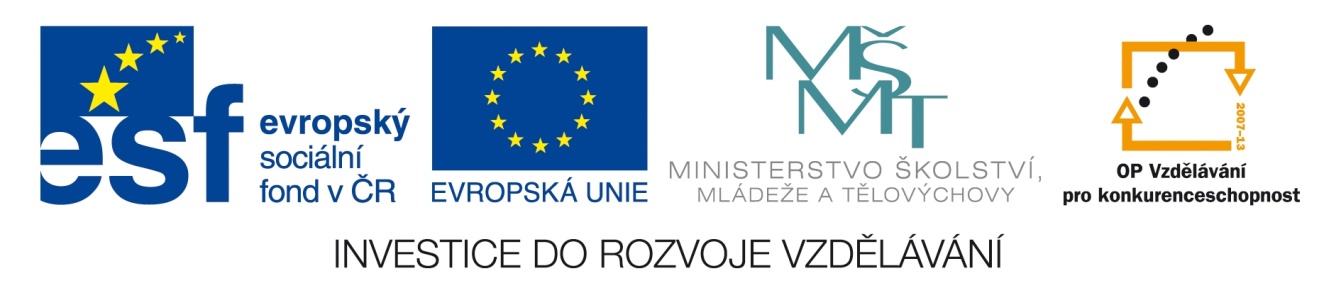 Anotace:
Digitální učební materiál je určen pro seznámení žáků s vodstvem České 	republiky.
Materiál rozvíjí nové znalosti a procvičuje vědomosti z nižších ročníků. 
Je určen pro předmět zeměpis, 8. ročník.
Tento materiál vznikl jako doplňující materiál k učebnici: Zeměpis naší 	vlasti: Učebnice zeměpisu pro základní školy a víceletá gymnázia pro 	8. nebo 9. ročník. Praha: Nakladatelství České geografické společnosti, 	s. r. o., 2009. ISBN 978-80-86034-85-0
Vliv polohy České republiky na vodstvo
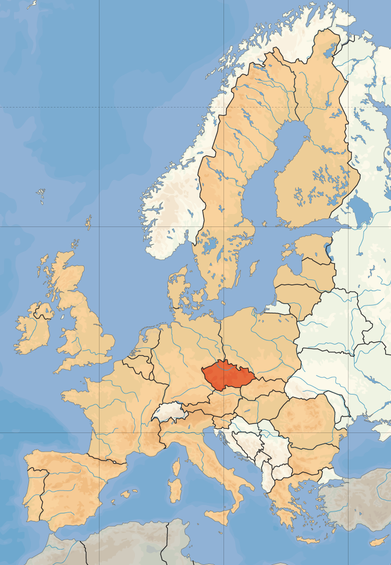 Poloha ČR
uprostřed Evropy není pro hospodaření s vodou příznivá.
Hlavní zdroj vody:
dešťové a sněhové srážky
Českem procházejí tři hlavní evropská rozvodí oddělující úmoří Severního, Baltského a Černého moře.
Většina toků u nás pramení a odtéká z ČR do různých moří.
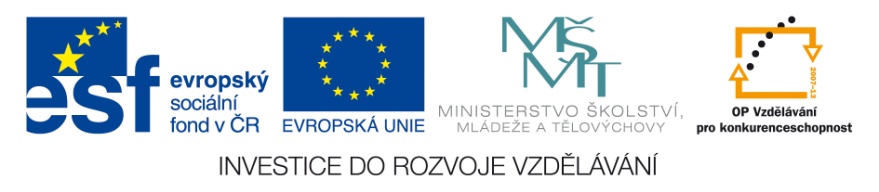 Vodní toky a úmoří
Na území ČR zasahují 3 úmoří.
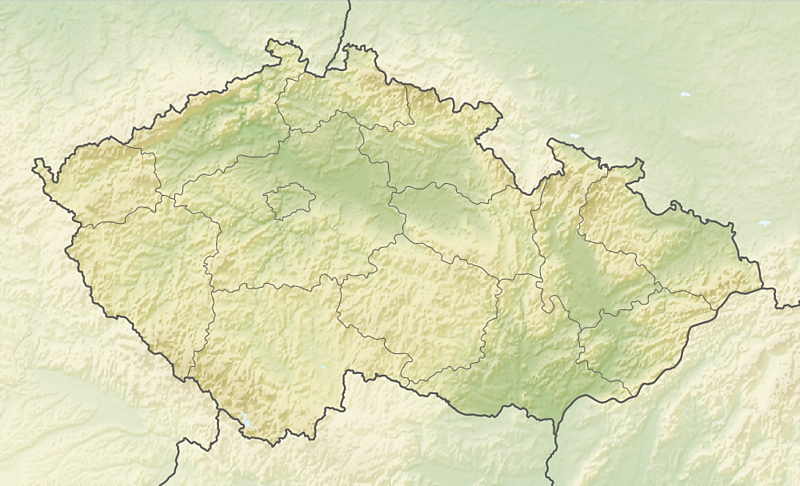 Odtok do
Severního
Moře 63,3 %
Povodí Labe
Úmoří 
je pevnina,
z níž všechna povrchová voda
odteče do jednoho moře.
Odtok do 
Baltského moře 9,2 %
Povodí
       Odry
Povodí
Moravy
Odtok do
Černého
moře 27,5 %
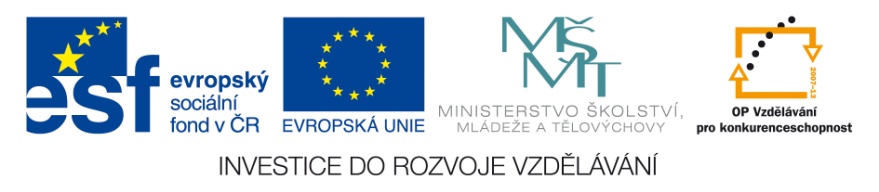 Rozdělení vodstva ČR
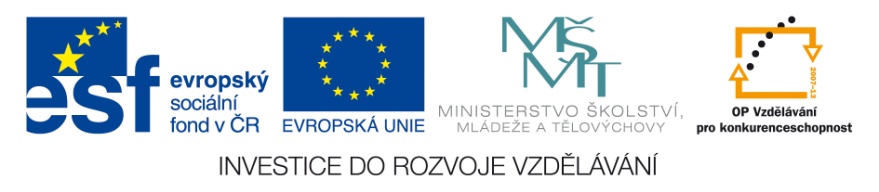 Přehled významných vodních toků
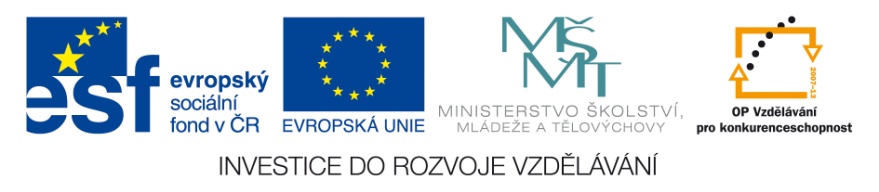 Přehled významných vodních toků ČR
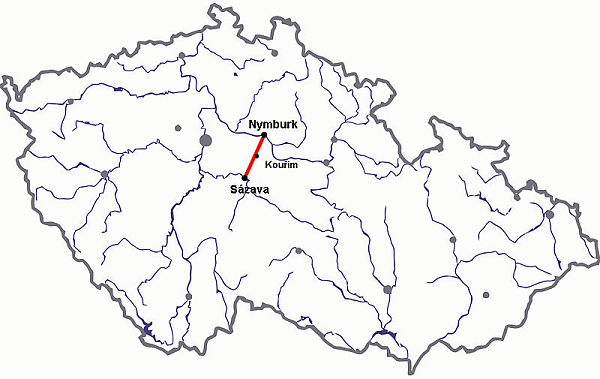 Labe s přítoky
Labe
Ohře
Ohře
Jizera
Odra s přítoky
Labe
Labe
Berounka
Orlice
Mže
Sázava
Opava
Radbuza
Vltava
Odra
Morava
Olše
Úhlava
Odra
Ostravice
Svitava
Lužnice
Jihlava
Otava
Svratka
Bečva
Vltava
Morava
Dyje
Dyje
Morava s přítoky
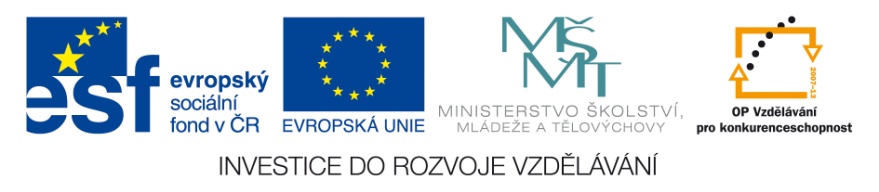 Úkol: Z atlasu zjisti nej… o vodních tocích ČR
NEJVODNATĚJŠÍ TOK
NEJDELŠÍ ŘEKA
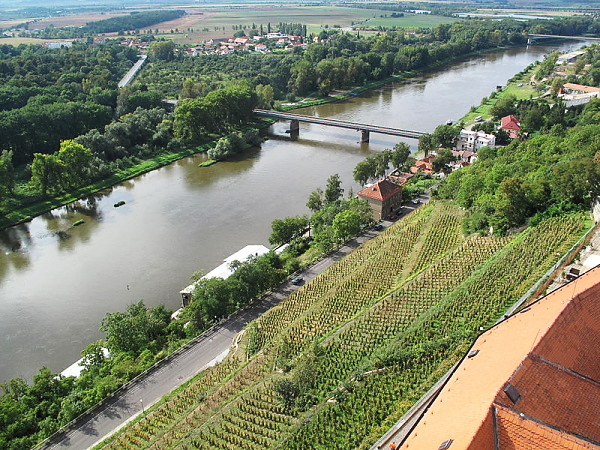 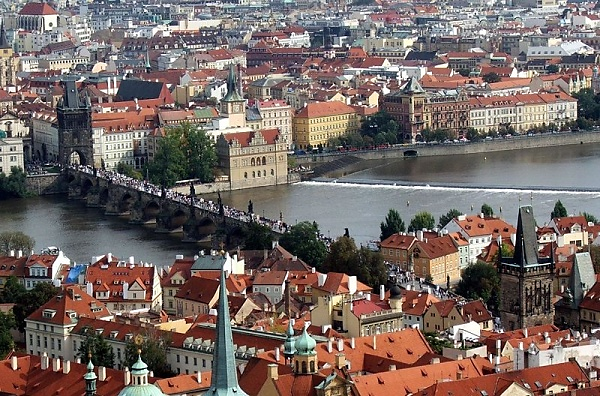 LABE
VLTAVA
NEJVĚTŠÍ POVODÍ
3. NEJDELŠÍ ŘEKA
2. NEJDELŠÍ ŘEKA
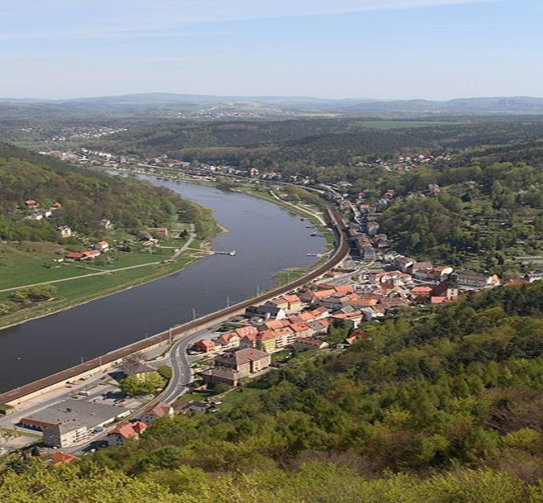 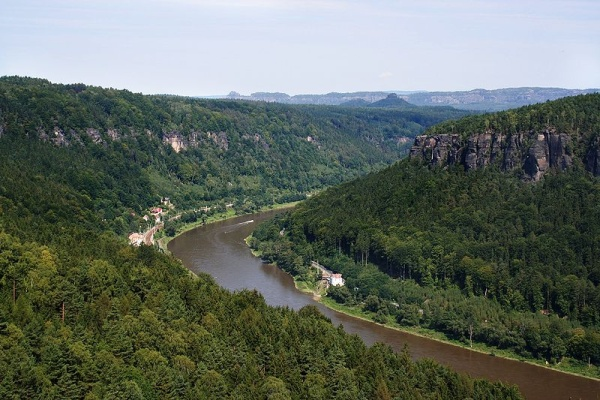 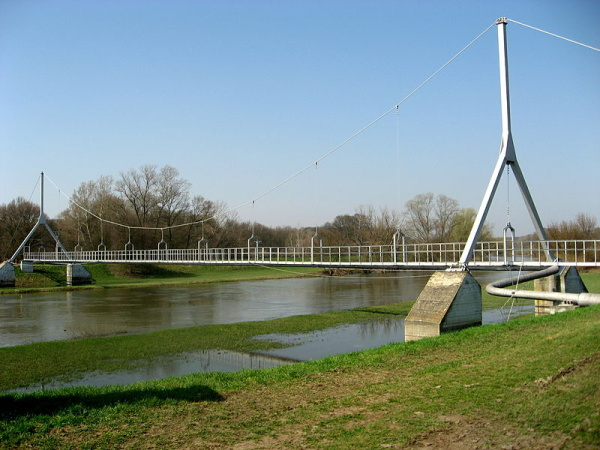 LABE
LABE
DYJE
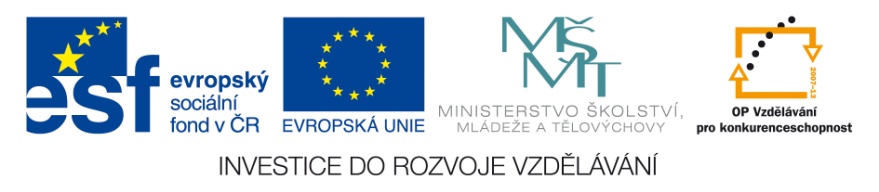 Vodní plochy umělé - přehradní nádrže
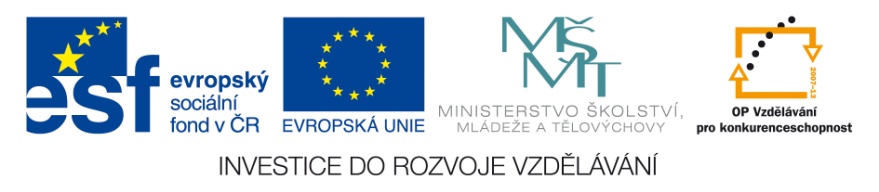 Úkol: Jaký je význam přehradních nádrží
Ochrana před povodněmi
Úprava průtoků vody v řekách
Zdroj pitné a užitkové vody
Pro průmysl a zemědělství
Výroba elektrické energie
Rekreace
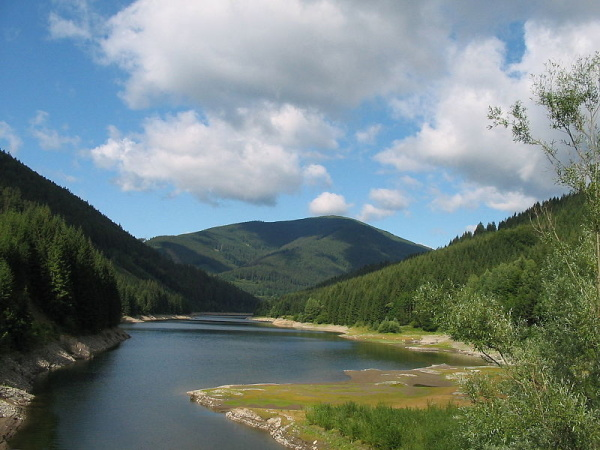 Vodní nádrž Šance na Ostravici.Slouží jako zdroj pitné vody a jako ochrana před povodněmi.
Víš co je to Vltavská kaskáda?
Soustava 9 velkých přehrad na Vltavě.
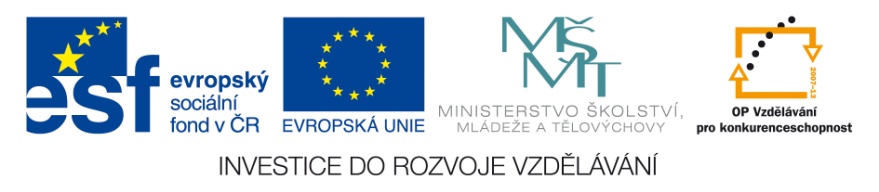 Vodní plochy umělé - rybníky
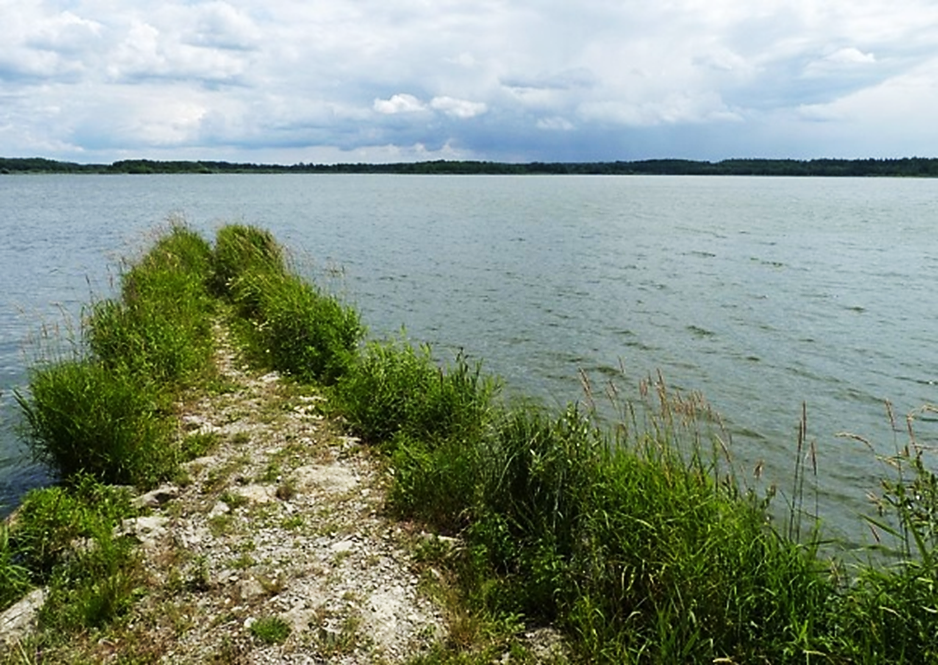 Chov ryb
Horusovický (Lužnice)
Rekreace
Bezdrev(Vltava)
Třeboňská
pánev
Rožmberk
(Lužnice)
největší v ČR
Českobudějovická pánev
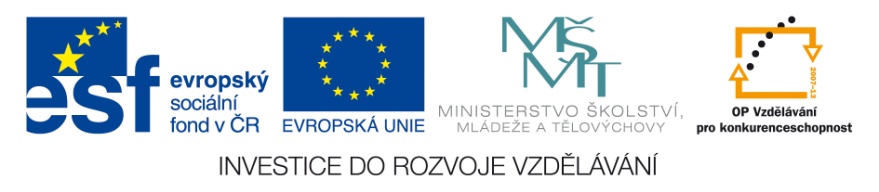 Vodní plochy přírodní - jezera
Výskyt v ČR minimální. 
Malé rozlohou, různého původu.
Ledovcová 
na Šumavě
Černé
Čertovo
Plešné
Laka
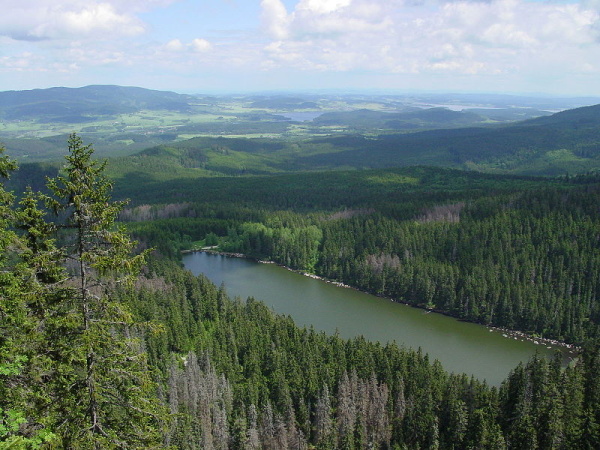 Krasová
Macocha
Hranická    propast
Rašelinná
Jizerské hory
Hrubý Jeseník
Plešné jezero
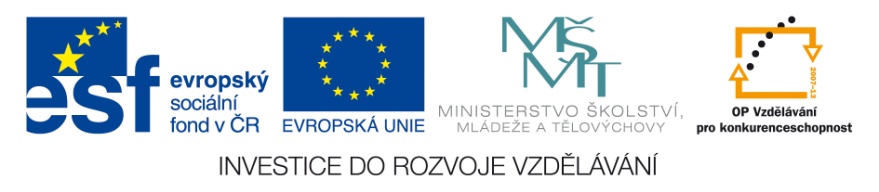 Jezera vyhledej v atlase.
Úkol: Odpovídej na otázky
1) Na která úmoří se rozděluje území České republiky?
Severní, Baltské a Černé moře.
Labe.
2) Jak se nazývá nejmohutnější česká řeka?
rybník ČR
3) Rožmberk je největší …
4) Nejvíce přehradních nádrží je na řece …
Vltavě
5) Poznáš podle fotografií, kde se vyskytují prameny minerálních vod?
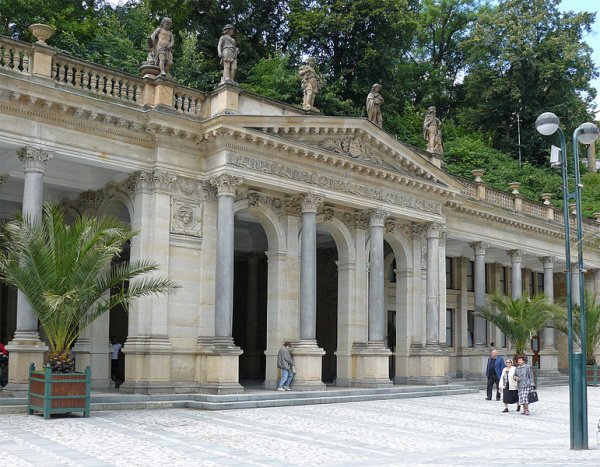 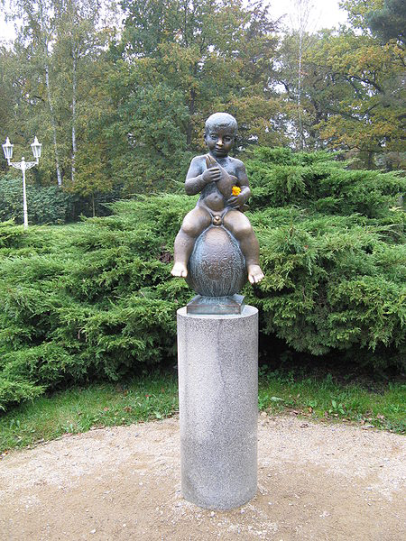 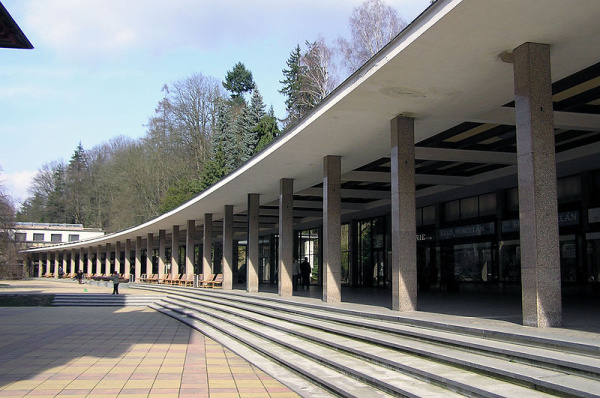 Karlovy Vary
Františkovy Lázně
Luhačovice
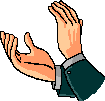 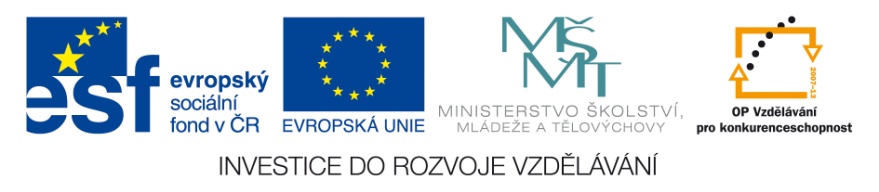 Použité zdroje
Soubor:Labe udoli.jpg Skočit na: Navigace, Hledání. In: Wikipedia: the free encyclopedia [online]. San Francisco (CA): Wikimedia Foundation, 28.8.2005 [cit. 2013-01-09]. Dostupné z: http://cs.wikipedia.org/wiki/Soubor:Labe_udoli.jpg
Soubor:Koenigstein Saxony pic01 2007 04 22.jpg. In: Wikipedia: the free encyclopedia [online]. San Francisco (CA): Wikimedia Foundation, 8.5.2007 [cit. 2013-01-09]. Dostupné z: http://cs.wikipedia.org/wiki/Soubor:Koenigstein_Saxony_pic01_2007_04_22.jpg 
File:Mělník 0788.jpg. In: Wikipedia: the free encyclopedia [online]. San Francisco (CA): Wikimedia Foundation, 28.9.2011 [cit. 2013-01-09]. Dostupné z: http://commons.wikimedia.org/wiki/File:M%C4%9Bln%C3%ADk_0788.jpg?uselang=cs 
File:Charles bridge from castle 3907.jpg. In: Wikipedia: the free encyclopedia [online]. San Francisco (CA): Wikimedia Foundation, 6.6.2007 [cit. 2013-01-09]. Dostupné z: http://commons.wikimedia.org/wiki/File:Charles_bridge_from_castle_3907.jpg 
File:Dyje u Ladné (2).jpg. In: Wikipedia: the free encyclopedia [online]. San Francisco (CA): Wikimedia Foundation, 7.8.2009 [cit. 2013-01-09]. Dostupné z: http://commons.wikimedia.org/wiki/File:Dyje_u_Ladn%C3%A9_%282%29.jpg 
File:Rožmberk, od výpusti Adolfka.JPG. In: Wikipedia: the free encyclopedia [online]. San Francisco (CA): Wikimedia Foundation, 10.7.2011 [cit. 2013-01-09]. Dostupné z: http://commons.wikimedia.org/wiki/File:Ro%C5%BEmberk,_od_v%C3%BDpusti_Adolfka.JPG?uselang=cs 
File:Karlovy Vary colonnade 1..jpg. In: Wikipedia: the free encyclopedia [online]. San Francisco (CA): Wikimedia Foundation, 31.7.2011 [cit. 2013-01-09]. Dostupné z: http://commons.wikimedia.org/wiki/File:Karlovy_Vary_colonnade_1..jpg?uselang=cs
Soubor:Franzl.JPG. In: Wikipedia: the free encyclopedia [online]. San Francisco (CA): Wikimedia Foundation, 26.10.2007 [cit. 2013-01-09]. Dostupné z: http://cs.wikipedia.org/wiki/Soubor:Franzl.JPG
File:Vodní nádrž Orlík a Orlík (zámek) (2.).jpg. In: Wikipedia: the free encyclopedia [online]. San Francisco (CA): Wikimedia Foundation, 18.6.2012 [cit. 2013-01-09]. Dostupné z: http://commons.wikimedia.org/wiki/File:Vodn%C3%AD_n%C3%A1dr%C5%BE_Orl%C3%ADk_a_Orl%C3%ADk_%28z%C3%A1mek%29_%282.%29.jpg?uselang=cs 
 File:Mapa vrstvy3.jpg [x]. In: Wikipedia: the free encyclopedia [online]. San Francisco (CA): Wikimedia Foundation, 24.1.2010 [cit. 2013-01-9]. Dostupné z: http://commons.wikimedia.org/wiki/File:Mapa_vrstvy3.jpg
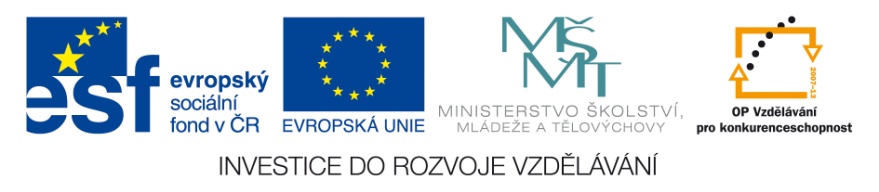 Použité zdroje
Relief Map of Czech Republic.png. In: Wikipedia: the free encyclopedia [online]. San Francisco (CA): Wikimedia Foundation, 2010, 28.8.2010 [cit. 2013-01-09]. Dostupné z: http://cs.wikipedia.org/wiki/Soubor:Relief_Map_of_Czech_Republic.png
Soubor:EU location CZE.png. In: Wikipedia: the free encyclopedia [online]. San Francisco (CA): Wikimedia Foundation, 17.5.2007 [cit. 2013-01-09]. Dostupné z: http://cs.wikipedia.org/wiki/Soubor:EU_location_CZE.png
File:Lipno nad Vltavou 1. jpg.jpg Přejít na: navigace, hledání. In: Wikipedia: the free encyclopedia [online]. San Francisco (CA): Wikimedia Foundation, 22.7.2012 [cit. 2013-01-09]. Dostupné z: http://commons.wikimedia.org/wiki/File:Lipno_nad_Vltavou_1._jpg.jpg?uselang=cs 
Soubor:DalesicePowerStation.jpg. In: Wikipedia: the free encyclopedia [online]. San Francisco (CA): Wikimedia Foundation, 8.9.2007 [cit. 2013-01-09]. Dostupné z: http://cs.wikipedia.org/wiki/Soubor:DalesicePowerStation.jpg 
File:Vodní nádrž Švihov 550.jpg. In: Wikipedia: the free encyclopedia [online]. San Francisco (CA): Wikimedia Foundation, 11.7.2011 [cit. 2013-01-09]. Dostupné z: http://commons.wikimedia.org/wiki/File:Vodn%C3%AD_n%C3%A1dr%C5%BE_%C5%A0vihov_550.jpg?uselang=cs
 File:Vranov nad Dyjí, most přes Švýcarskou zátoku (02).jpg. In: Wikipedia: the free encyclopedia [online]. San Francisco (CA): Wikimedia Foundation, 10.11.2011 [cit. 2013-01-09]. Dostupné z: http://commons.wikimedia.org/wiki/File:Vranov_nad_Dyj%C3%AD,_most_p%C5%99es_%C5%A0v%C3%BDcarskou_z%C3%A1toku_%2802%29.jpg?uselang=cs 
Soubor:Smrk a rameno Šance 1.jpg. In: Wikipedia: the free encyclopedia [online]. San Francisco (CA): Wikimedia Foundation, 1.10.2007 [cit. 2013-01-09]. Dostupné z: http://cs.wikipedia.org/wiki/Soubor:Smrk_a_rameno_%C5%A0ance_1.jpg 
www.office.microsoft.com
File:Luhacovice kolonada.JPG. In: Wikipedia: the free encyclopedia [online]. San Francisco (CA): Wikimedia Foundation, 15.4.2008 [cit. 2013-01-09]. Dostupné z: http://commons.wikimedia.org/wiki/File:Luhacovice_kolonada.JPG?uselang=cs 
Soubor:Plešné jezero.jpg. In: Wikipedia: the free encyclopedia [online]. San Francisco (CA): Wikimedia Foundation, 26.9.2007 [cit. 2013-01-09]. Dostupné z: http://cs.wikipedia.org/wiki/Soubor:Ple%C5%A1n%C3%A9_jezero.jpg
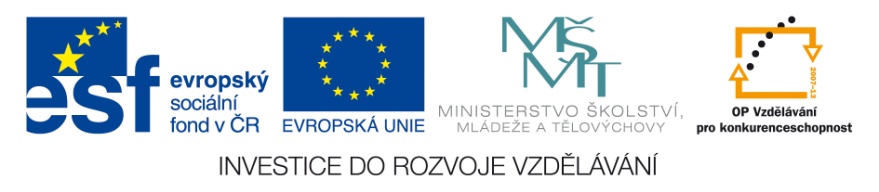